Acknowledgements
NASA
Jack Crabtree
Mr. William Stein 
ANSR Volunteers
Team A:
Nate Thomas Freeman 
Marissa Jimenez 
Brett Laine 
Chet Andrew Martinez-Droeg

Team B:
Stephanie Booth
Zakkery Lauren Diaz
Gjergji Joco
John T Stephenson
Achilles Tsantarliotis
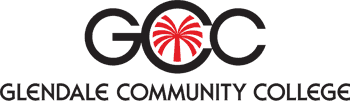 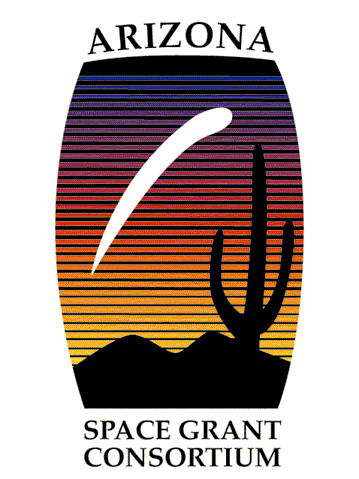 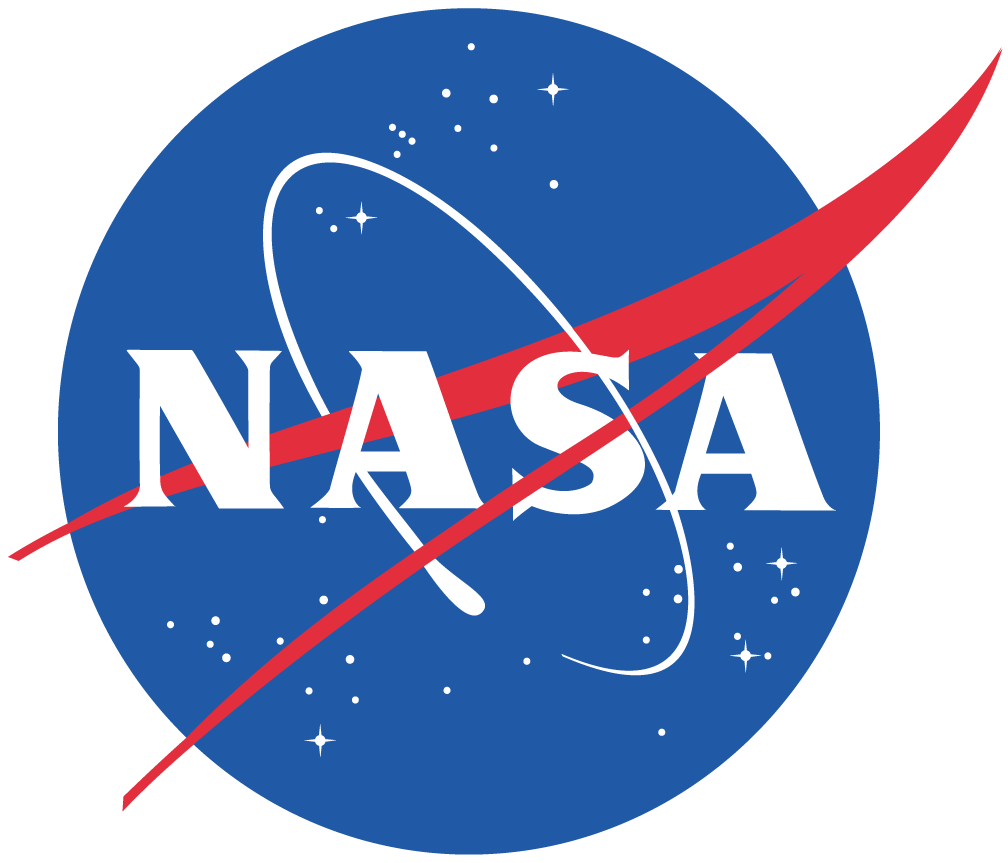 Organization
Project Manager  :Oscar Alvidrez Arzate 
Electrical : Chet Martinez-Droeg
Payload design:  Nathan Freeman and  Marissa Jimenez
Programming : Brett Laine
Project Manager
Oscar Alvidrez Arzate
Overview
Collect data in the extremes of high altitude  

Gain experience about various engineering fields
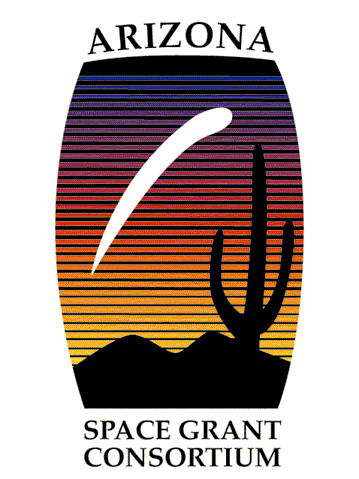 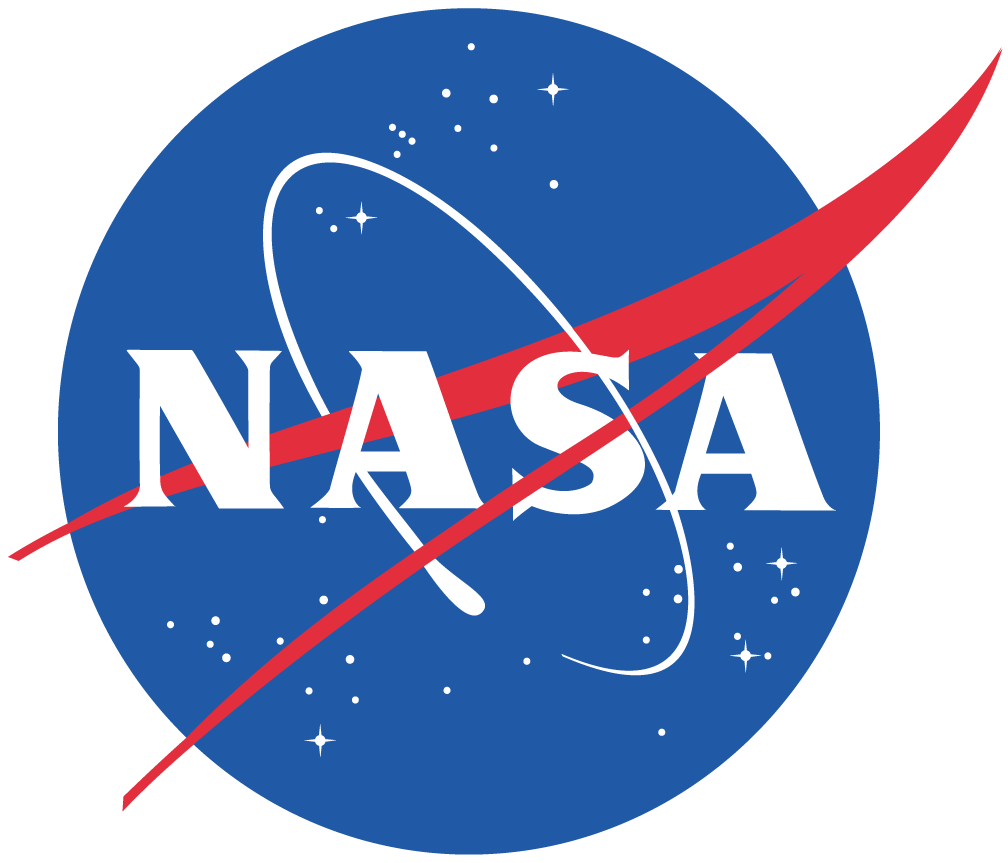 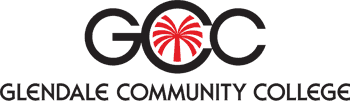 How we achieved our goals
Followed a strict budget 

Drew upon past experience to improve payload design 
  
Team work
Accomplished
Successfully sent up and retrieved Payload 
 
Learned what it takes to form a working engineering team  

Formed new friendships
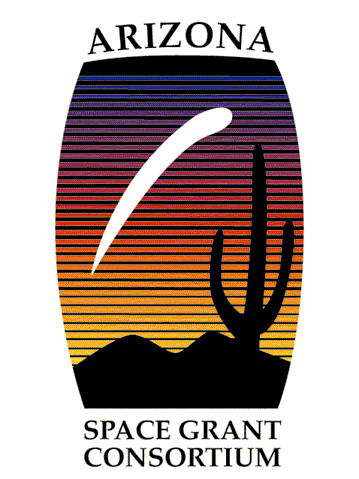 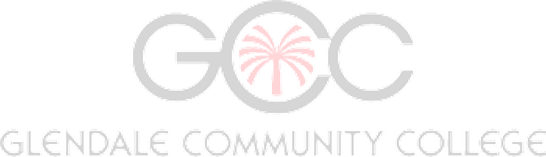 Electrical
Chet Martinez-Droeg
Central Processing Unit
Raspberry Pi  Model B
700MHz ARMv6 CPU
Broadcom Video Core IV GPU
512 MB RAM
I2C
SPI
8GB SD card running Raspbian OS
Anker portable cellphone charger (6000 mAh)
5V/2A output
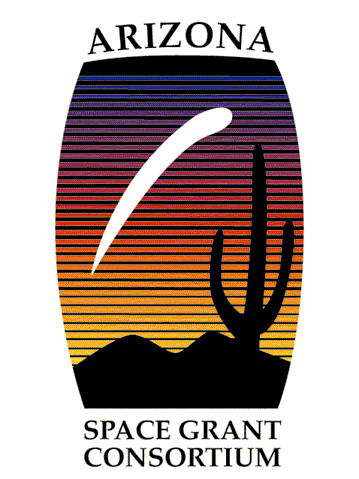 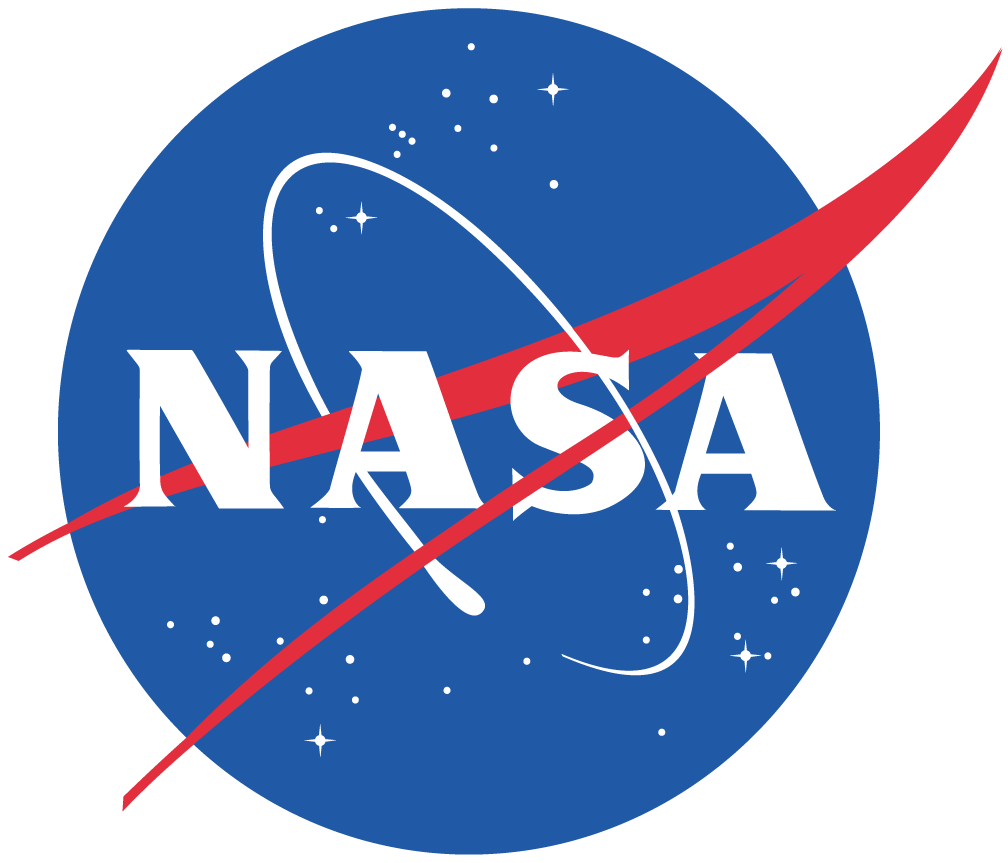 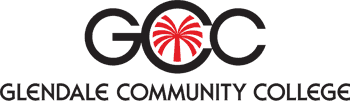 Instruments
Si1145 Digital UV Sensor
DS1307 Real Time Clock
Adafruit Ultimate GPS Breakout
Raspberry Pi Camera
MAX31855 Thermocouple Amplifier
Parallax MS5607 Altimeter/Temperature Module
Adafruit Pi Cobbler Breakout
Circuit Board
Fall Semester
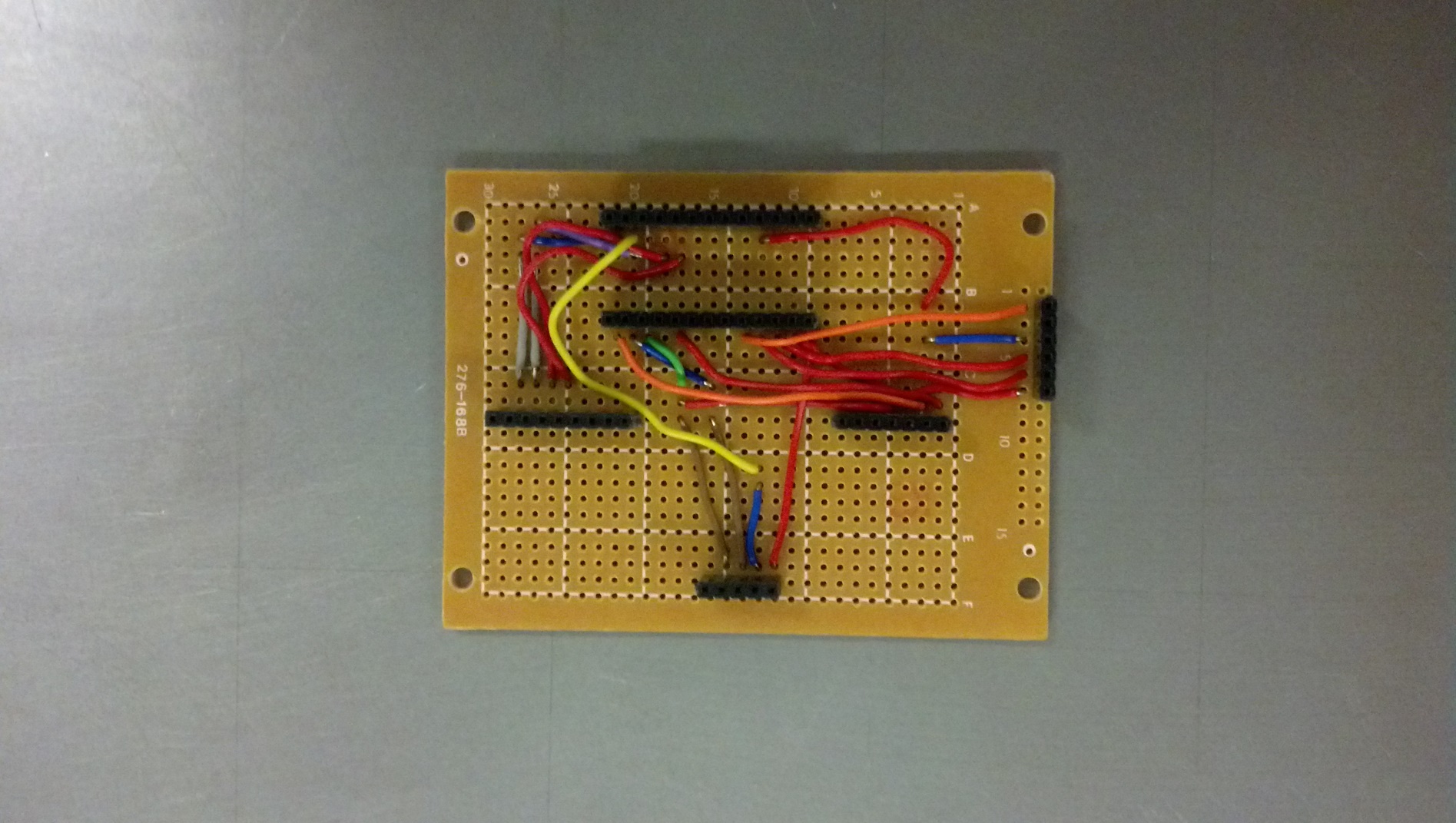 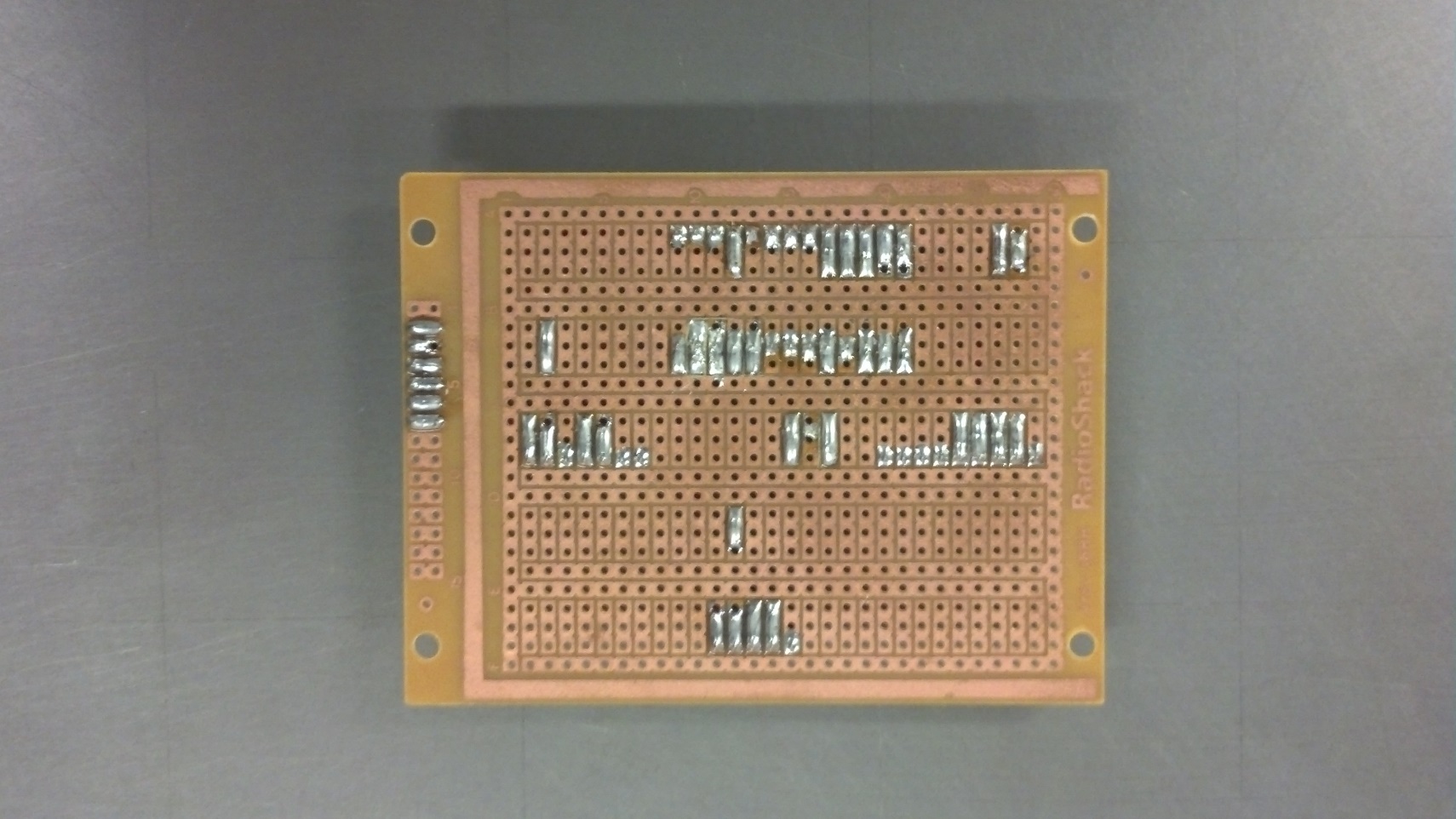 Programming
Brett Laine
Programming
Raspbian Operating System
UNIX Based
Open source
Operating system is based on Debian, a Linux distribution, and optimized for the Raspberry Pi hardware
Comes with over 35,000 packages
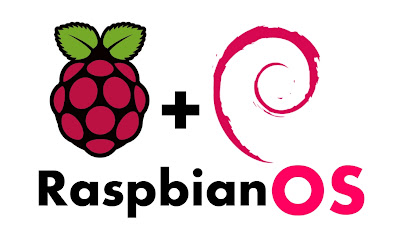 Python on the PI
Raspbian comes preinstalled with the Python packages.
IDLE is the integrated development environment (IDE) used for Python on the Pi.
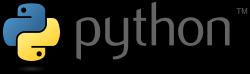 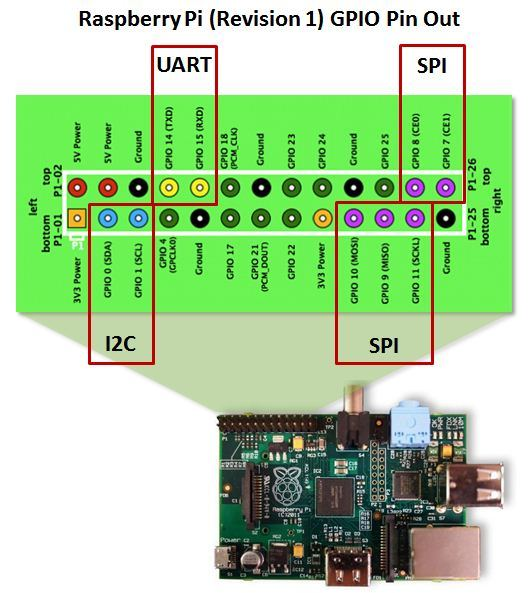 Raspberry Pi Camera Module
Capable of 5 megapixel (2592 x 1944) resolution.
Video capabilities of 1080p30 or 720p60.
A bash script was written to capture and save a picture every 1 minute. (About 0.6gB of storage needed for 3 hours.)
Driving the PCB and Sensors
Read the sensors according to i2c and SPI standards.
Data saved into text files. Each consisting of approximately one minute of data.
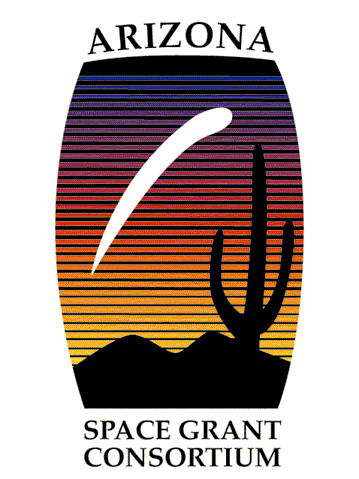 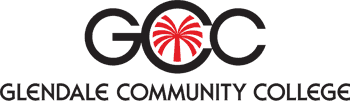 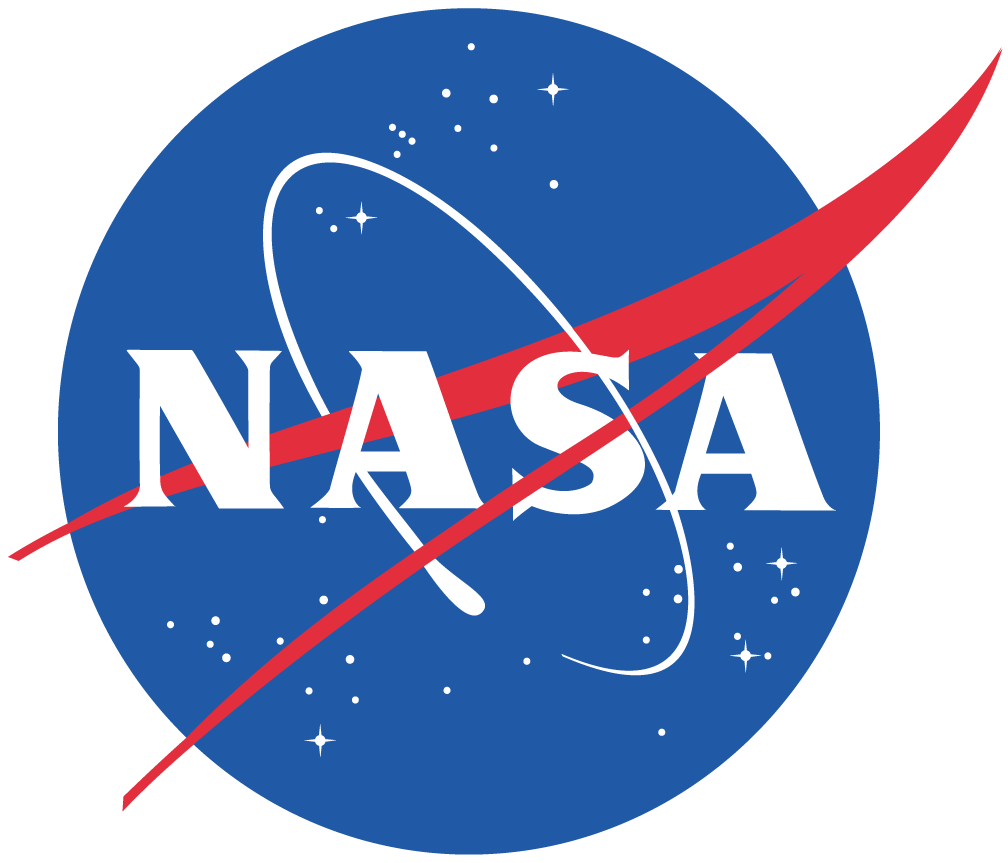 PCB and Sensors
Si1145 Digital UV Sensor
DS1307 Real Time Clock
Adafruit Ultimate GPS Breakout
MAX31855 Thermocouple Amplifier
Parallax MS5607 Altimeter/Temperature Module
Physical Payload Build
Marissa Jimenez
Nathan Thomas Freeman
Physical Payload Build
Why a Sphere
Material Selection
General Design 
Specifications
Design Challenges
Overall Successes 
Areas for Improvement
What was Learned
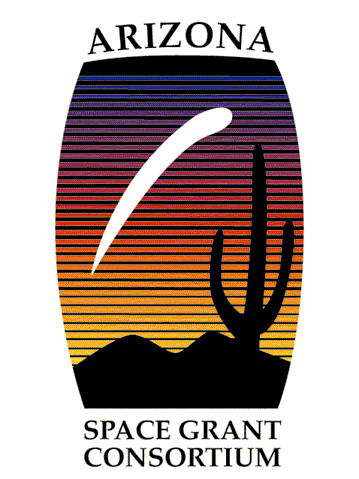 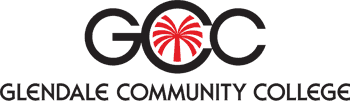 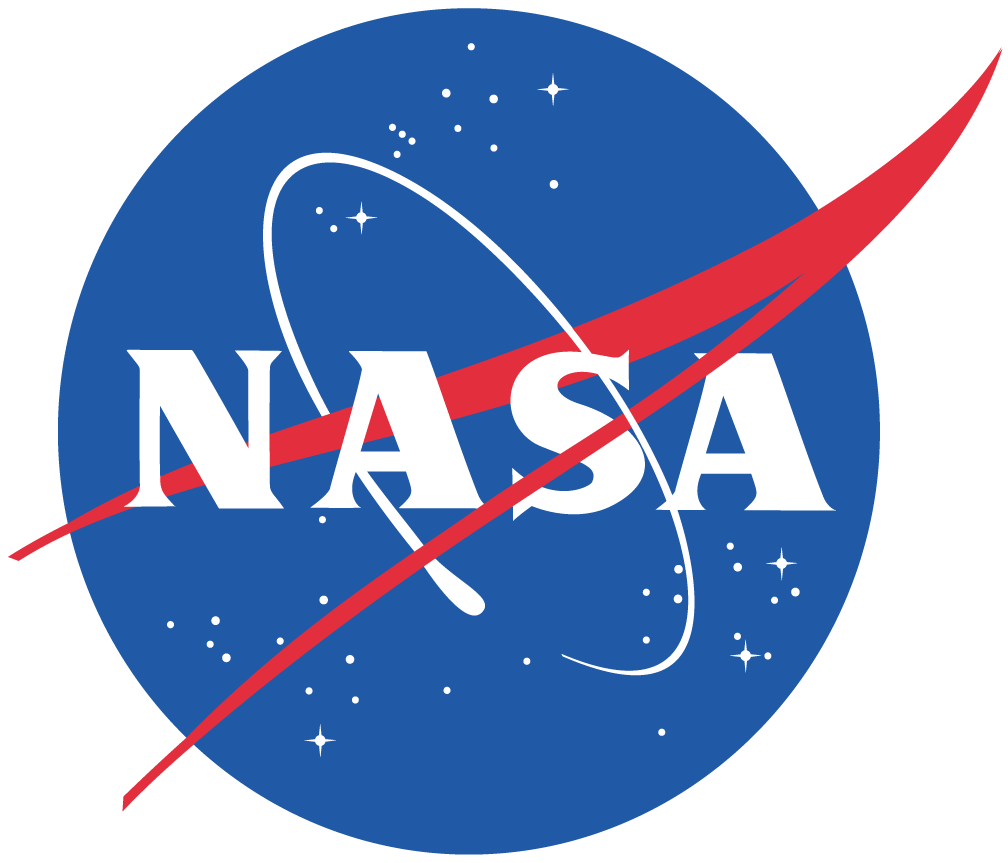 Why a Sphere?
Strongest at all points of the surface area

Allowed room for hardware

Minimizes surface to volume ratio
General Design
Exterior Sheer Protection
Compression
Redundancy
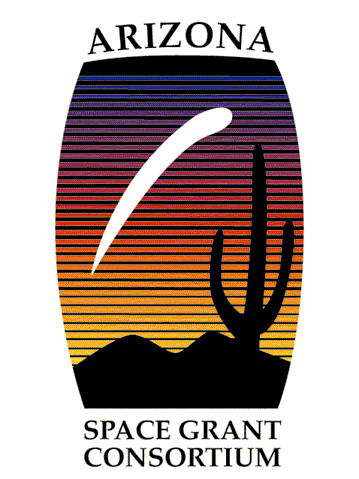 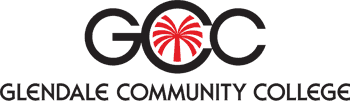 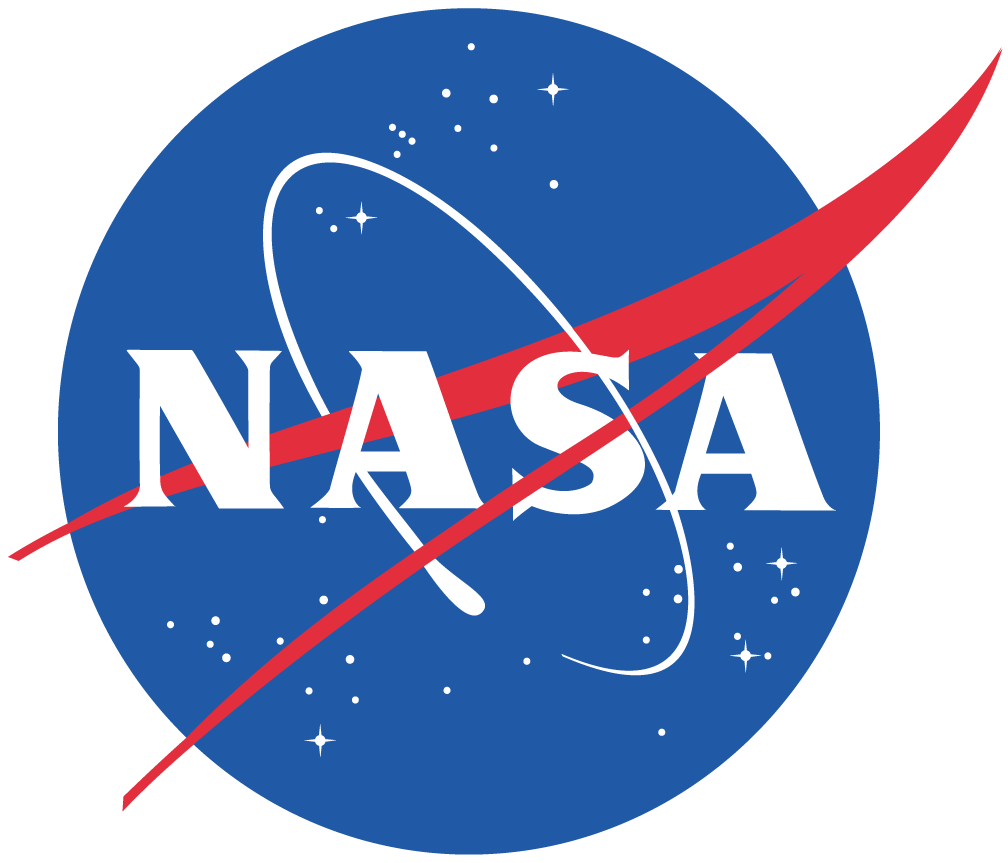 Specifications
Goal: ≤1.500 lbs

Semester one: 1.570 lbs.
Semester two: 1.470 lbs.

Diameter
Semester one: 29.21 cm
Semester two: 19.05 cm
Design Challenges
Semester One
Weight Limit 
Lamp Rod 
Hardware
Semester Two
	Corrosion
Structure Failure 
Increased Build Diffculty
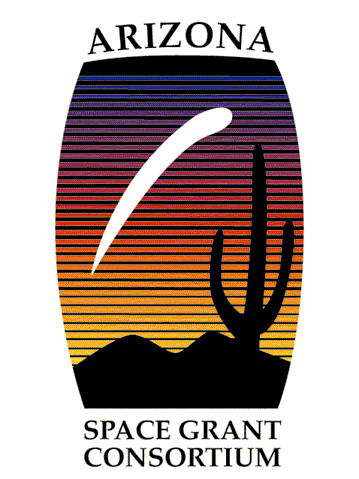 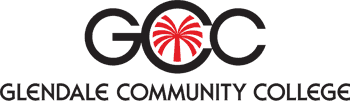 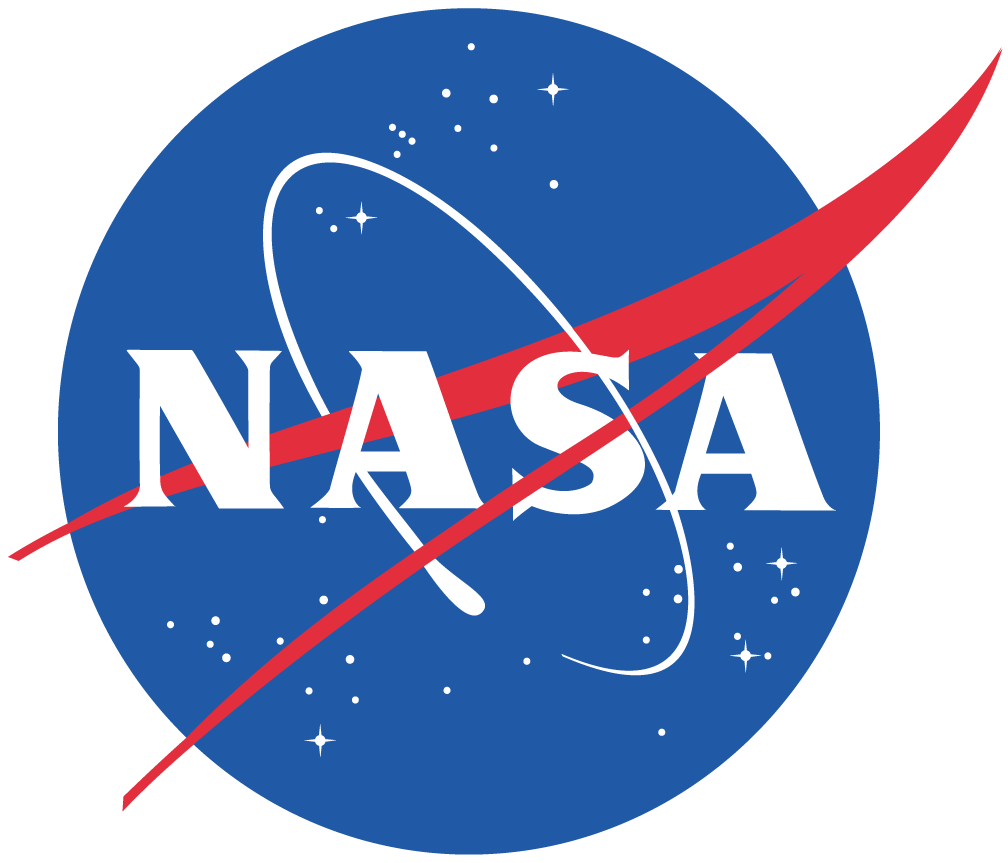 Overall Successes
Sturdy and “friendlier” exterior
All sensors desired for use implemented
Interior design sturdy
Remained under weight limitations
Areas for Improvement
Following a schedule of deadlines more strictly
Communication
More testing 
All members learning to contribute to all areas of the project
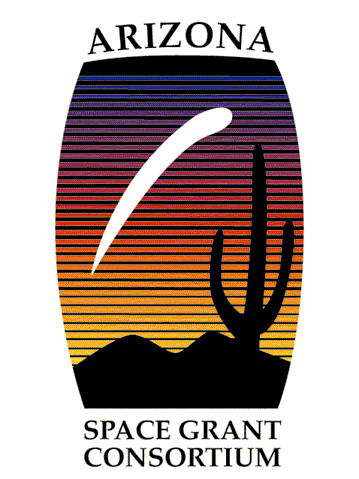 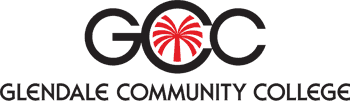 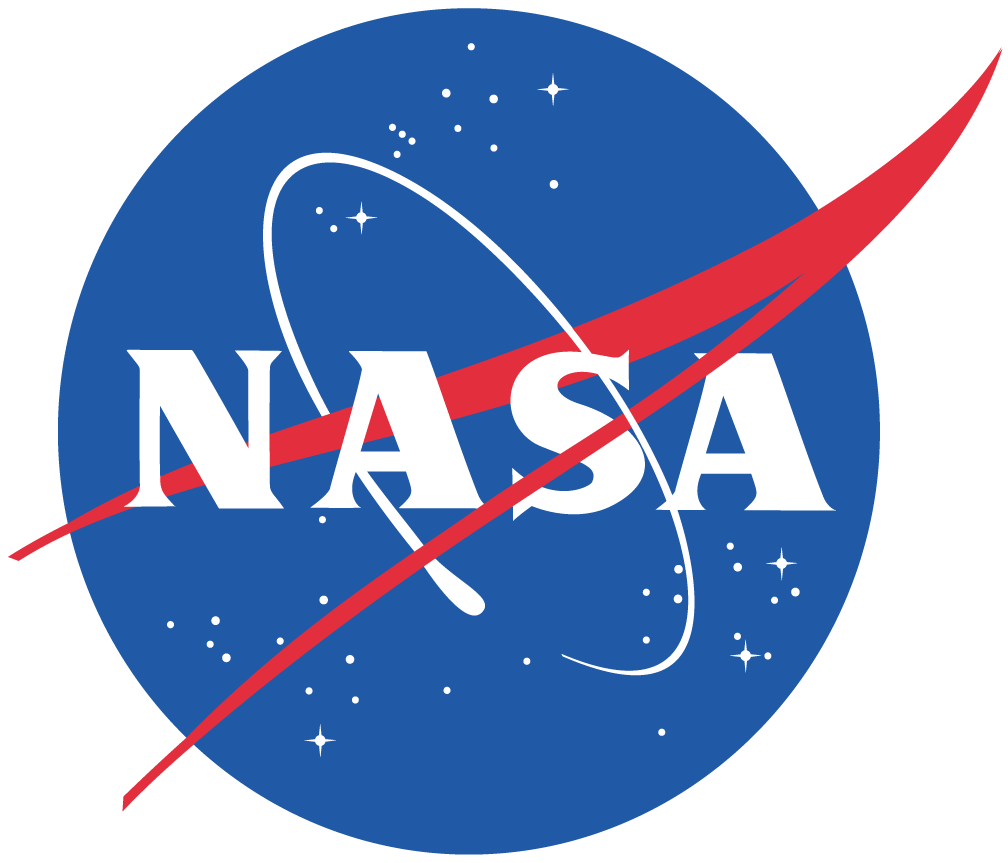 What we learned
Redundancy 
Test Materials before application 
Shared Vision 
Division of labor
Questions?